Intégrer la jeunesse immigrante en 2019: what do you mean?
Un exemple de projet d’intégration et de sensibilisation par, pour et avec les jeunes francophones de la Saskatchewan
Idéalement, qui cherche-t-on à impliquer quand on parle d’intégration des jeunes?
Leur point commun?
COMPRÉHENSION
COMPÉTENCES
CAPACITÉ
INTÉRÊT
POUR FAIRE DU « PAR, POUR ET AVEC » LES JEUNES
Pour faire quoi?
Double défis

(1) mobiliser et engager les parties prenantes “jeunes” d’un projet 


(2) intégrer et inclure la jeunesse immigrante dans les communautés d’accueil
Pour répondre à quels enjeux?
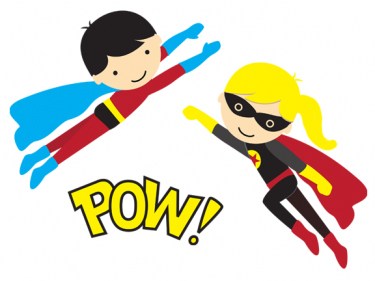 Inclusion de la jeunesse issue de l’immigration
Développement de leadership inclusif
Construction de communautés accueillantes et inclusives
Exemple de projet-Ce que j’apporte ICI
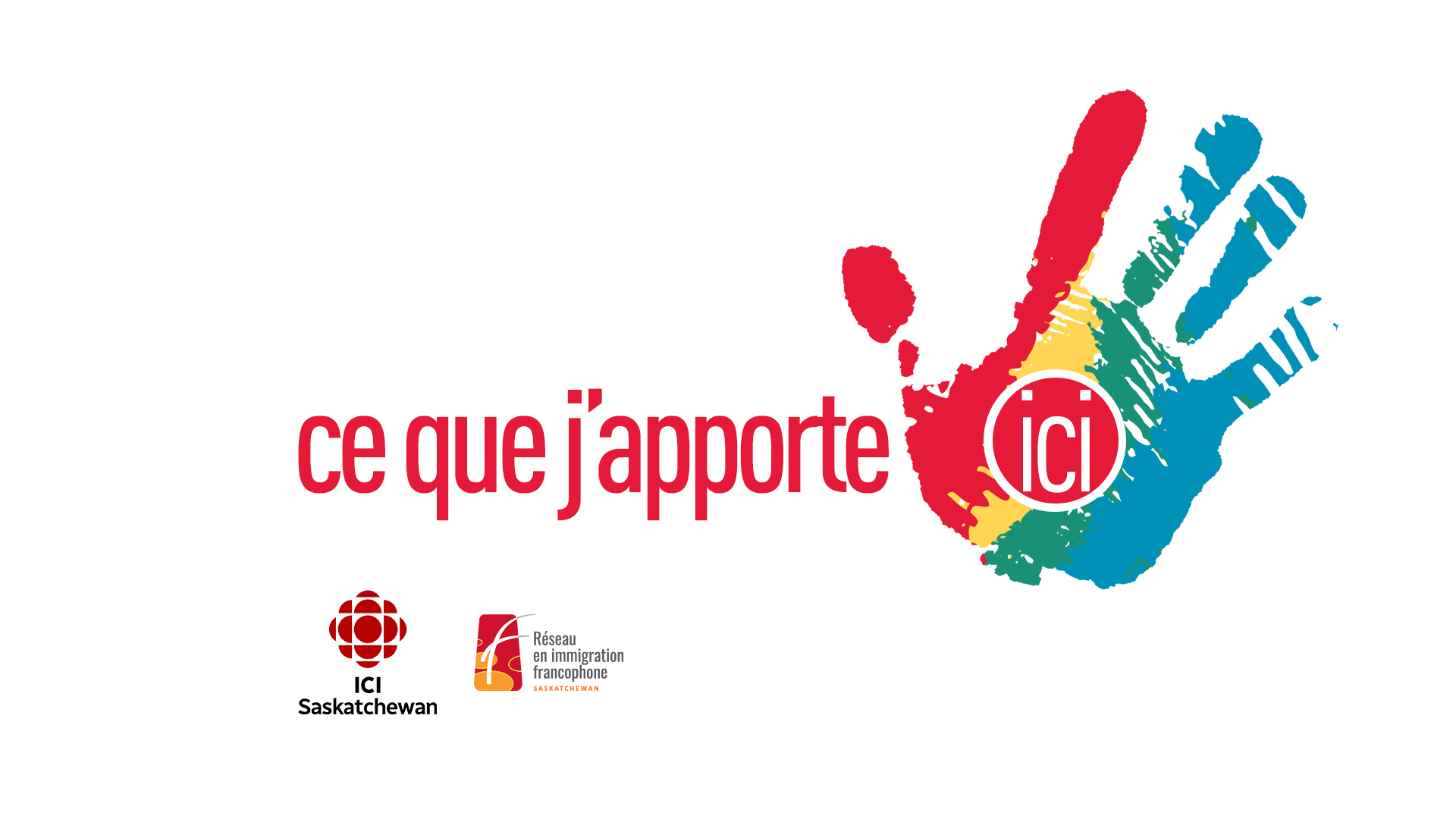 https://www.rif-sk.ca/engagement/ressources#capsules-video-ce-que-j-apporte-ici
Parties prenantes impliquées
Problématique du projet
Réseauter
Exercer un rôle de modèle pour ses pairs
Honorer sa culture d’origine
Se positionner comme un leader dans la communauté d’accueil
Conserver la mémoire des jeunes
Sensibiliser les jeunes à la notion de patrimoine
Élargir l’audience de l’organisme
Se positionner comme un leader dans la communauté d’accueil
Remplir son mandat d’acteur communautaire
Rejoindre une nouvelle audience
Se positionner comme un leader dans la communauté d’accueil
Valoriser l’immigration francophone
Célébrer la diversité
Susciter des opportunités de collaboration aux membres du Réseau
Se positionner comme un leader dans la communauté d’accueil
Ça donne quoi concrètement?
Pour quoi faire concrètement?
Apprendre à parler devant une caméra
Ajouter un lien sur son CV
Nourrir son profil en ligne
Éduquer et sensibiliser la culture d’accueil
Enregistrer la mémoire des habitants de la Saskatchewan d’hier et d’aujourd’hui
Offrir une ressource pédagogique au cercle en éducation francophone de la Saskatchewan
Nourrir sa plateforme Web avec du contenu par, pour et avec la communauté
Promouvoir les partenariats communautaires
Offrir des outils d’engagements communautaires au Réseau
Capitaliser sur les partenariats pour réaliser des projets à très faible budget
Prochaines étapes
Restructuration du projet pour inclure davantage de parties prenantes
Prochaines étapes
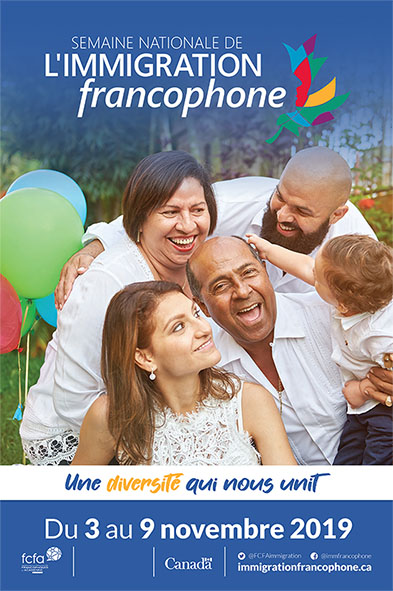 Campagne de relance du projet pour la deuxième édition: Semaine nationale de l’immigration francophone 2019 (FCFA)
	Novembre 2019

Diffusion de 3 nouvelles vidéos: Mois de la francophonie
	Mars 2020
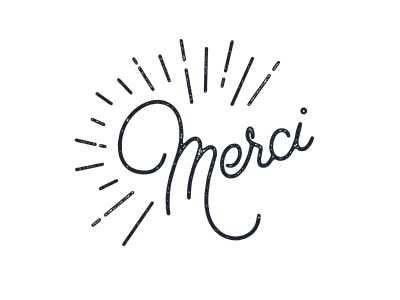